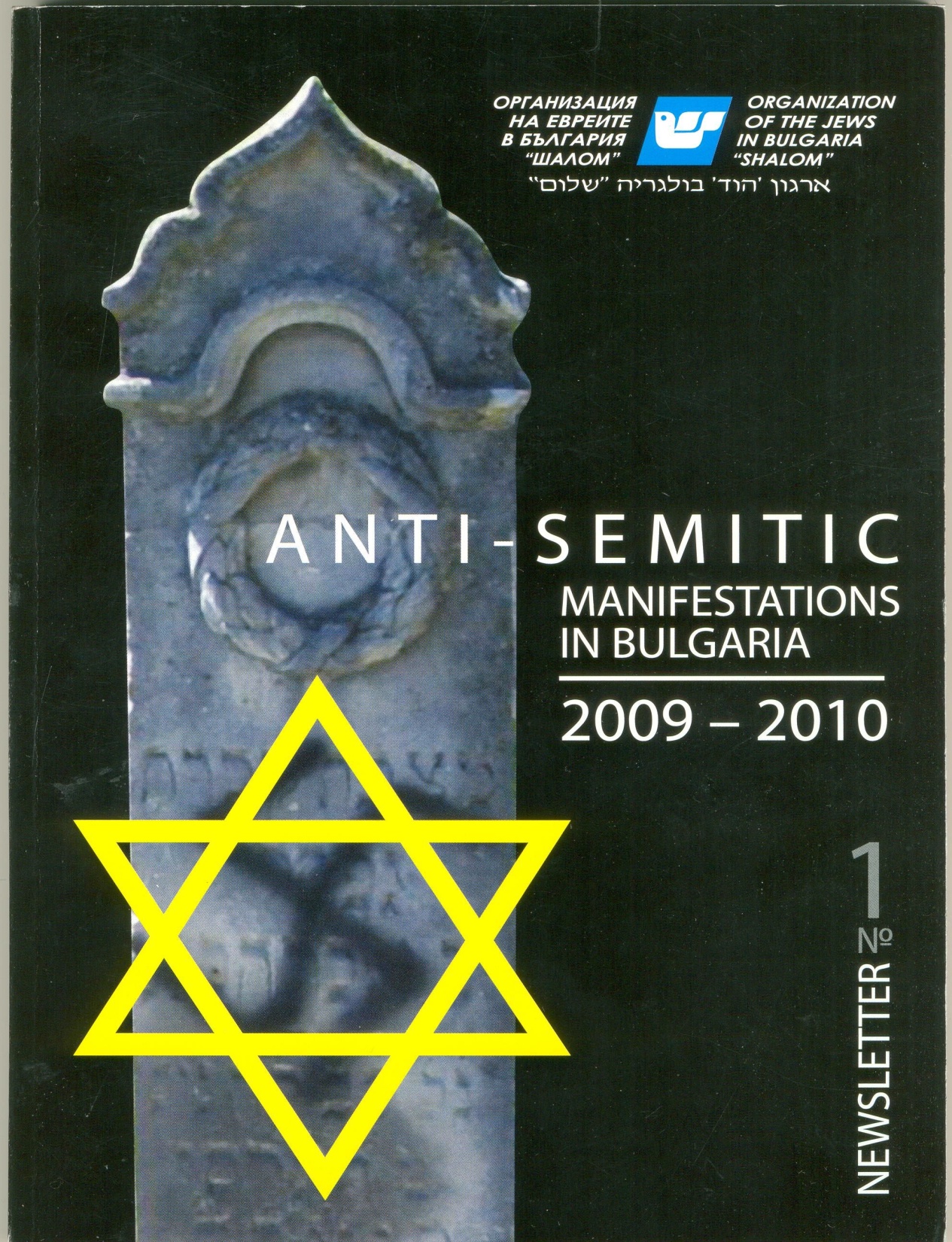 אנטישמיות בבולגריה:דוח של ארגון הגג של יהודי בולגריה "שלום" על תופעות אנטישמיות וניאו-נאציות במדינה בשנים 2009-2010
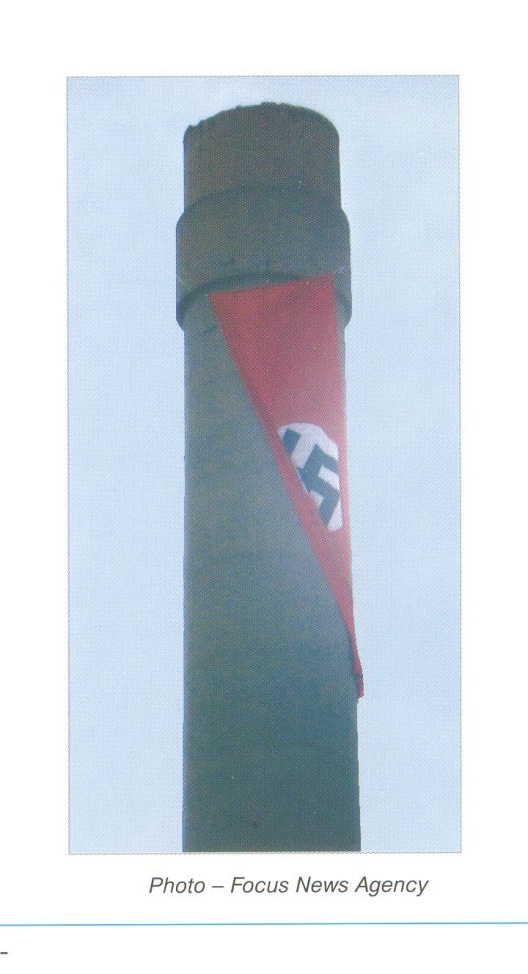 ניאו-נאצים בבולגריה:דגל נאצי בגודל 10 מטר מרובע בקצה ערובת מפעל שגובהה 60 מטר בעיר פזרדג'יק
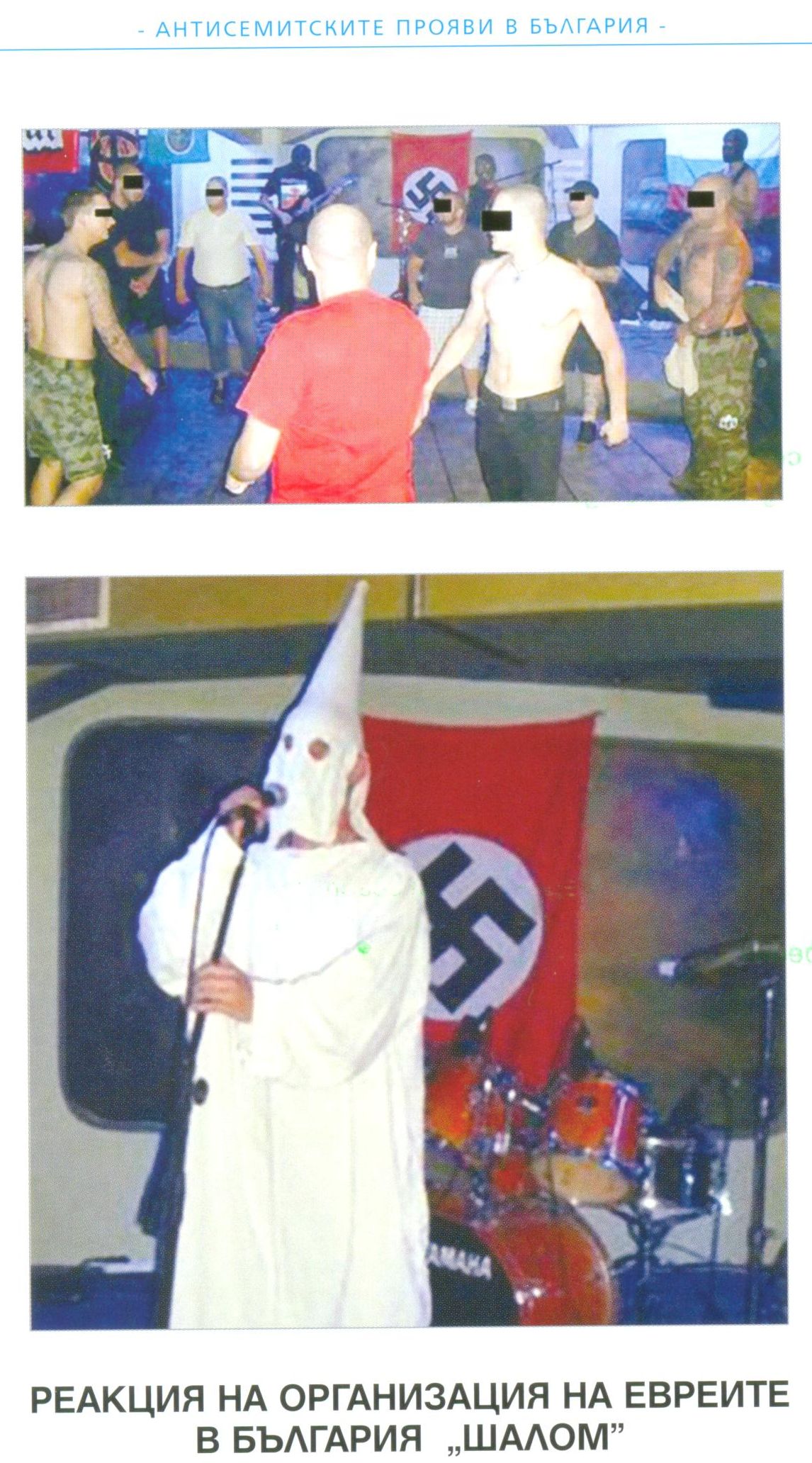 ניאו-נאצים בבולגריה:
חגיגה ניאו-נאצית לכבוד יום ההולדת של היטלר בעיר Asenovgrad בנוסח ה"קו-קלאקס-קלאן", ע"י ניאו-נאצים מקומיים ומשלחות גלוחי ראש מחוץ למדינה.
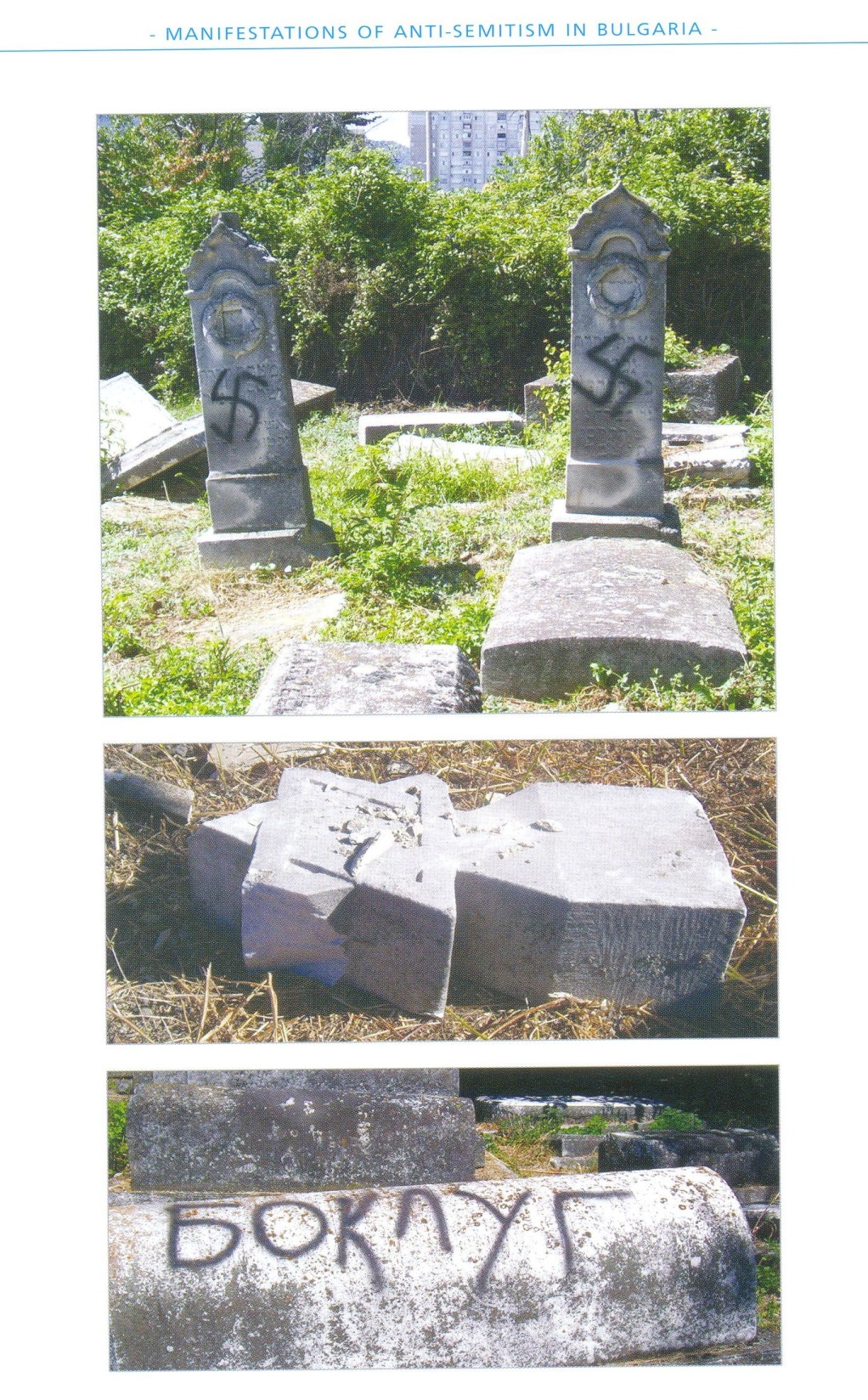 אנטישמיות בבולגריה:חילול בית קברות יהודי בשומן
אנטישמיות בבולגריה:כתובת נאצית ("יהודים החוצה")  ברחוב "קיריל ומטודי" בסופיה
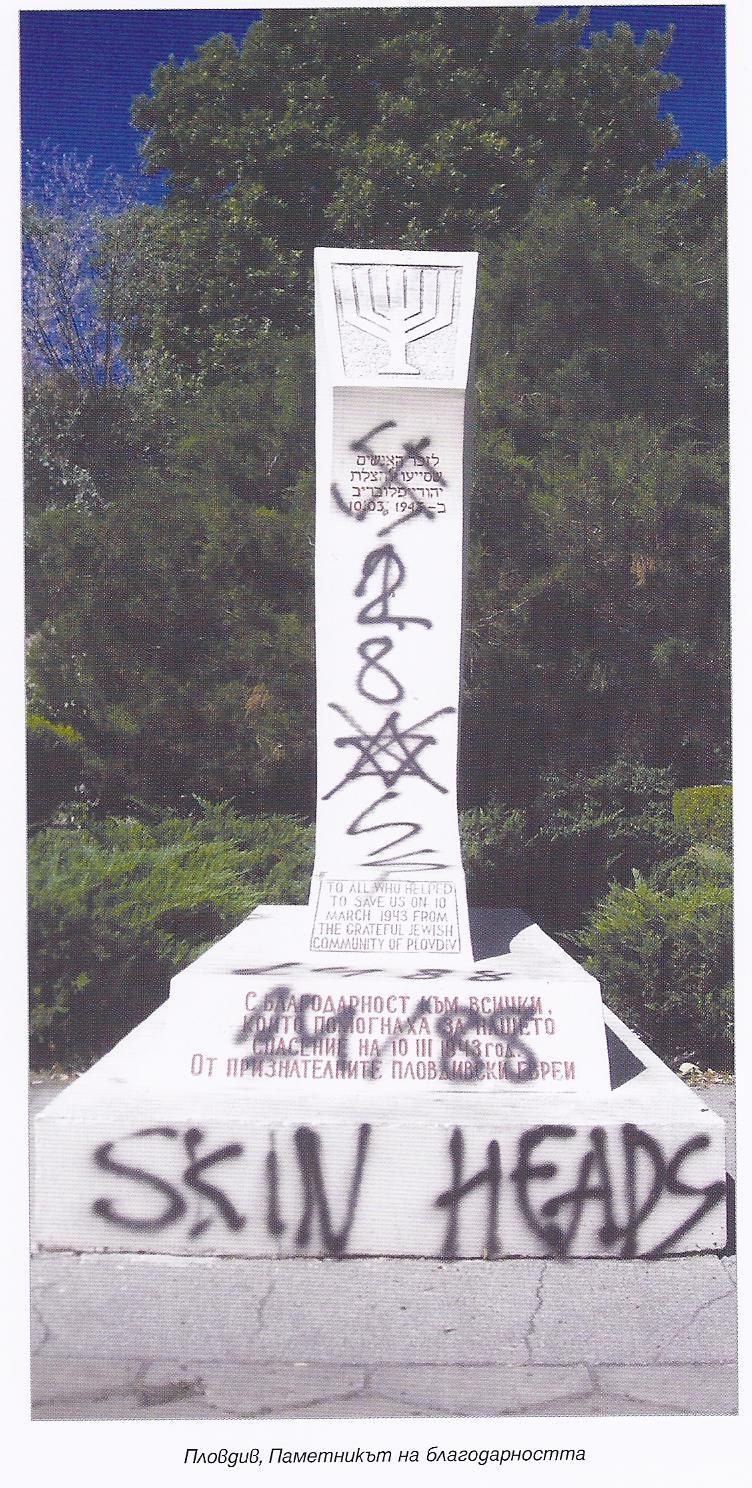 אנטישמיות בבולגריה:חילול מצבה לזכר הצלת יהודי פלובדיב בכיכר המרכזית בעיר
כתובות אנטי-ישראליות בבולגריה:כתובות על קירות בית הספר היהודי בסופיה
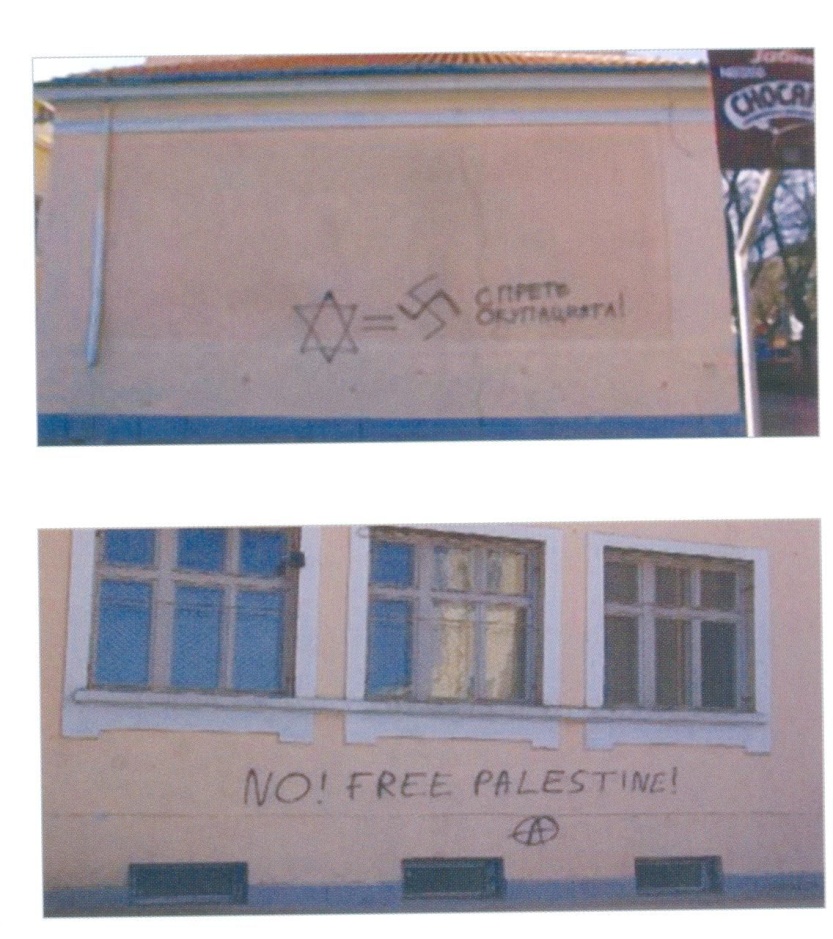 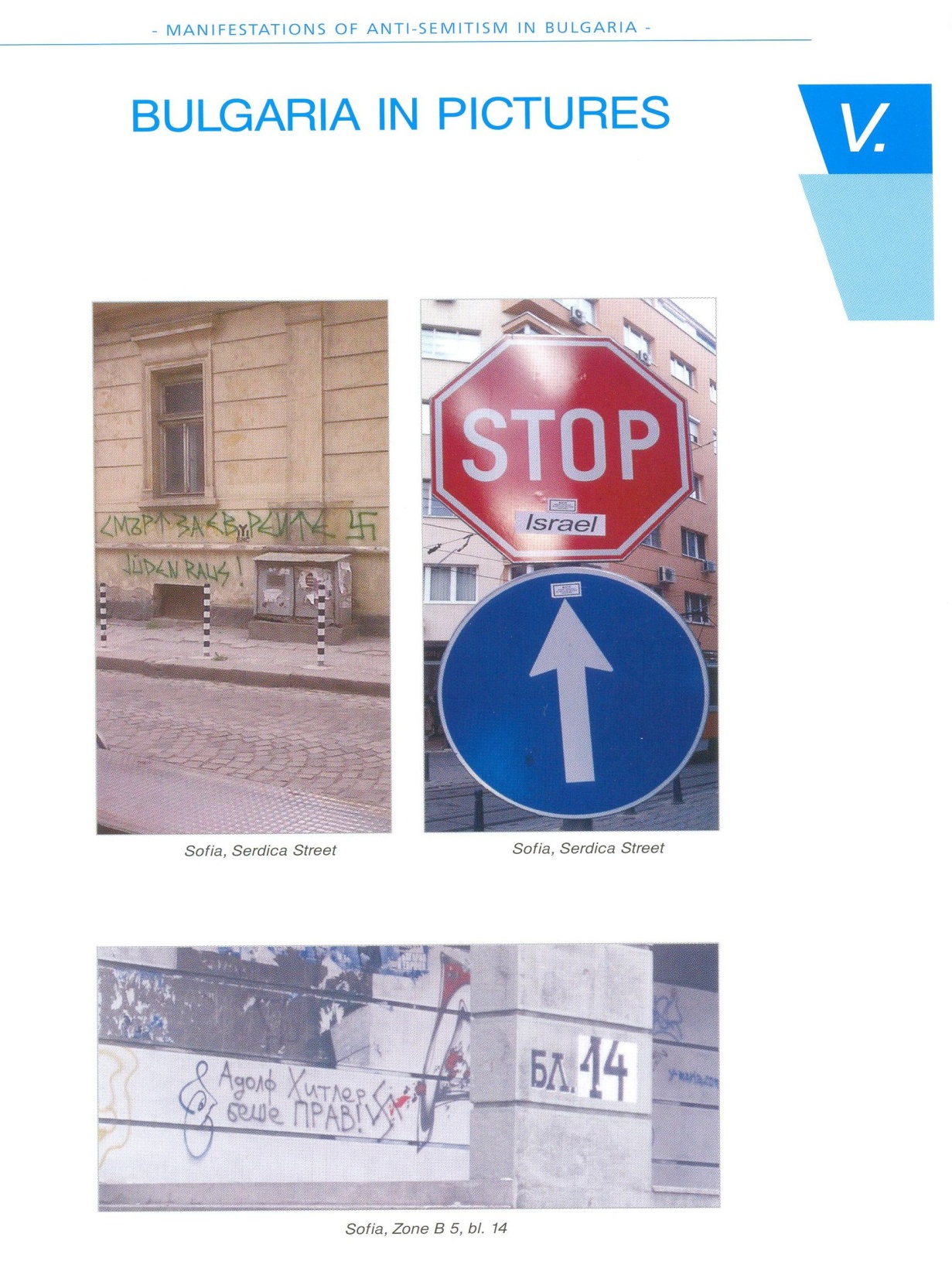 כתובות אנטי-ישראליות ואנטישמיות בסופיההכתובת משמאל:"מוות ליהודים", "יהודים החוצה".הכתובת למטה:"אדולף היטלר צדק".